ГОО ВПО «Донецкий национальный медицинский университет 
им. М.Горького»
Кафедра педиатрии №1
ДИФФЕРЕНЦИРОВАННАЯ КОРРЕКЦИЯ НАРУШЕНИЙ ГОМЕОСТАЗА У МАЛЬЧИКОВ - ПОДРОСТКОВ ПРЕДПРИЗЫВНОГО ВОЗРАСТА ДОНЕЦКОГО РЕГИОНА
к.мед.н., доцент Пшеничная Елена Владимировна
г. Донецк, 2020
Обоснование исследования
20 – 50% юношей имеют ограничения в выборе военных профессий. 
Годность призывников к службе в Вооруженных силах Российской федерации не превышает 50 – 70% .
Воронин Р.М., Шатрова Н.В., 2010
В течение последних 20 лет число молодых людей, годных к военной службе, сократилось на треть.
У 40% юношей призывного возраста состояние здоровья и физическая подготовка не соответствуют армейским требованиям.

По данным Министерства обороны РФ, 2010 г.
Дизайн исследования:
Исследование проспективное, когортное.

Обследованы 547 мальчиков-подростков в возрасте 15 – 16 лет, 
обратившиеся в клинику для решения вопроса о возможности занятий в спортивных секциях и/или обучения в учебном заведении с высоким уровнем физической нагрузки (военный лицей).

Критерии включения:
Пол: мужской.
Возраст: от 15 до 17 лет.
Проживание в Донецкой области.
Согласие обследуемых на прохождение всех этапов исследования.
Критерии исключения:
Пациенты:
с диагностированными заболеваниями сердечно-сосудистой системы;
с известными противопоказаниями для физических нагрузок. 

Сроки исследования: 2012 – 2019 гг.
Методы исследования:
Сбор анамнеза: 
характер наследственности по сердечно-сосудистым заболеваниям (атеросклероз, ИБС, ГБ, СД 2 типа, инфаркт, инсульт) и внезапной кардиальной смерти
вредные привычки (табакокурение, алкоголизм, наркомания)
отношение к спорту и регулярным физическим нагрузкам, гиподинамия.
Общеклинические (осмотр, физикальное и рутинное лабораторное обследование).
Лабораторные (определение липидного, гликемического профиля).
Методы исследования:
Инструментальные (стандартная электрокардиография, длительная регистрация ЭКГ по методу Холтера, допплерэхокардиография, стресс-тесты – тредмил-тест).
По показаниям – ультразвуковая допплерография сосудов головного мозга, цветовое дуплексное сканирование брахиоцефальных артерий на экстракраниальном уровне.
Статистические.
Результаты обследования мальчиков-подростков (N=547 чел.)
СУБКЛИНИЧЕСКИЕ ФОРМЫ СЕРДЕЧНО-СОСУДИСТОЙ ПАТОЛОГИИ  У ОБСЛЕДОВАННЫХ МАЛЬЧИКОВ-ПОДРОСТКОВ (N=192 чел.)
Цель исследования:
ПОДБОР И ОЦЕНКА ЭФФЕКТИВНОСТИ НЕМЕДИКАМЕНТОЗНОЙ И МЕДИКАМЕНТОЗНОЙ КОРРЕКЦИИ СУБКЛИНИЧЕСКИХ ФОРМ СЕРДЕЧНО-СОСУДИСТОЙ ПАТОЛОГИИ У МАЛЬЧИКОВ-ПОДРОСТКОВ ПРЕДПРИЗЫВНОГО ВОЗРАСТА.
ОСНОВНЫЕ НАПРАВЛЕНИЯ ТЕРАПЕВТИЧЕСКОГО ВОЗДЕЙСТВИЯ
диетотерапия, 
модификация образа жизни с нормализацией двигательной активности, 
коррекция нарушений вегетативной регуляции и метаболического дисбаланса.
Диета
Мальчикам-подросткам с нарушениями ритма сердца (НРС) и с патологическими формами геометрии миокарда (ГМ) рекомендовали полноценное питание с достаточным количеством минеральных веществ и витаминов (диета №15 по Певзнеру).

У мальчиков-подростков с высоким нормальным артериальным давлением или «предгипертензией» (ВНАД) и с избыточной массой тела  (МС) диета была направлена на снижение возбудимости центральной нервной системы, улучшение функционального состояния почек и коры надпочечников и, тем самым, нормализацию водно-солевого баланса и тонуса сосудов.
Коррекция двигательной активности
В соответствии с рекомендациями American Heart Association, мальчики-подростки с ВНАД, с НРС и ГМ ежедневно 30 минут уделяли умеренным динамическим (аэробным) нагрузкам – бег трусцой и по 30 минут 3 дня в неделю – интенсивным физическим нагрузкам (велосипед, плаванье).
Мальчикам-подросткам с МС рекомендовали регулярные (не реже 1 раза в 2 дня), длительные (не менее 45 - 60 мин.) низкоинтенсивные, несиловые тренировки – ходьба быстрым шагом (3 км за 30 минут), езда на велосипеде (8 км за 30 минут). 
Всем подросткам следовало избегать групповых видов спорта (футбол, баскетбол, волейбол), исключали занятия тяжелой атлетикой, боксом, участие в соревнованиях.
Медикаментозная коррекция
Мальчикам-подросткам с высоким нормальным артериальным давлением назначали терапию, включающую ноотропные препараты, препараты, обладающие анксиолитическим, стресспротективным эффектом, а также фитопрепараты с седативным, антидепрессивным и адаптогенным действием. Основной целью лечения являлось достижение устойчивой нормализации АД, что снижает риск развития ранних сердечно-сосудистых заболеваний. 
Мальчикам-подросткам с метаболическим синдромом назначали препараты, улучшающие церебральную гемодинамику (циннаризин) в сочетании с ГАМК-ергическими препаратами (фенибут), способствующими коррекции нейровегетативных нарушений и восстановлению защитной функции симпатоадреналовой системы.
Медикаментозная коррекция
Мальчики-подростки с нарушениями ритма сердца получали препараты, обладающие кардиотоническим и антиаритмическими свойствами, а также фитотерапию с целью седативного и вегетостабилизирующего эффектов.
Терапевтическое воздействие у мальчиков-подростков с патологическими формами геометрии миокарда было направлено на нормализацию метаболических процессов в миокарде, а также получение анксиолитического, стресс-протекторного и противогипоксического эффектов.
Характеристика жалоб мальчиков-подростков предпризывного возраста с субклиническими формами сердечно-сосудистой патологии до и после дифференцированной коррекции
* – различие статистически значимо (р<0,001) в сравнении с показателями до лечения.
Параметры суточного мониторирования АД у мальчиков-подростков с ВНАД  на фоне коррекционной программы
* – различие статистически значимо (р0,05) в сравнении с соответствующими показателями группы здоровых подростков
Динамика антропометрических показателей у мальчиков-подростков с метаболическим синдромом исходно, через 3, 6 мес. дифференцированной коррекции
Динамика биохимических показателей у мальчиков-подростков с высоким нормальным артериальным давлением и метаболическим синдромом до и после лечения (М±m)
* – различие статистически значимо (р0,05) по сравнению с соответствующими показателями группы контроля.
Сравнительный анализ ведущих ЭКГ-показателей мальчиков-подростков с нарушениями ритма сердца до и после коррекционной программы нормализации сердечного ритма
* – различие статистически значимо (р0,05) по сравнению с соответствующими показателями через 3 месяца лечения;
** – различие статистически значимо (р0,001) по сравнению с соответствующими показателями через 3 месяца лечения.
Показатели ЭхоКГ у мальчиков-подростков с патологическими формами геометрии миокарда до и после лечения и в группе контроля (М±m)
* – различие статистически значимо (р<0,001) по сравнению с соответствующими показателями группы контроля.
Выводы
У мальчиков-подростков с ВНАД спустя 3 месяца от начала коррекционной программы отмечено снижение повышенного САД, однако его целевые значения были достигнуты только спустя 6 месяцев. Недостаточное снижение систолического АД в ночное время (СИ 0 - 10% – «non-dippers») по завершении коррекционной программы встречается только у 5,3% подростков, против 21,4% до лечения. Недостаточное снижение диастолического АД, установленное у 13,3% мальчиков с ВНАД до лечения, по окончании коррекционной программы обнаруживается только у 2,0% подростков.
На фоне проведенной дифференцированной коррекции снижение массы тела через 6 месяцев отмечено у 84,4% подростков с МС. Целевого уровня снижения массы тела – на 13,0% через 6 месяцев достигли 71,7% мальчика, стабилизировали массу – 26,7% обследованных. 
Отмечена динамика метаболических показателей у подростков с ВНАД и с МС. Общий холестерин в среднем снизился на 5,1% у мальчиков с ВНАД и на 11,6% - с МС, в основном за счет ЛПНП. Индекс атерогенности понизился у подростков с ВНАД и с МС и статистически значимо не отличался от группы контроля.
Выводы
У мальчиков-подростков с НРС после программы комплексного воздействия пациенты без антиаритмического эффекта составили 68,6% спустя 3 месяца от ее начала и 35,3% через 6 месяцев.
У мальчиков-подростков с патологическими формами геометрии миокарда после проведенной дифференцированной коррекции значительно уменьшились толщина миокарда межжелудочковой перегородки, задней стенки ЛЖ и уже статистически значимо не отличаются от показателей группы контроля. Вновь проведенный расчет геометрии миокарда свидетельствовал об отсутствии патологии (нормальная геометрия) и диастолической дисфункции у всех мальчиков-подростков данной подгруппы.
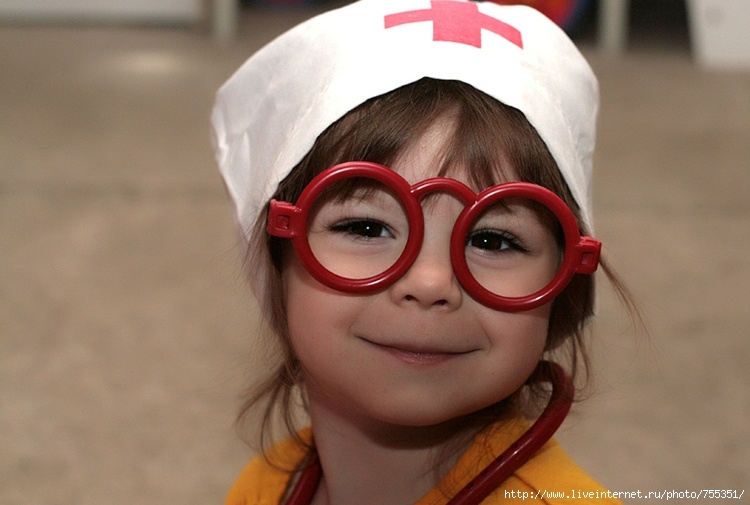 Благодарю за внимание!